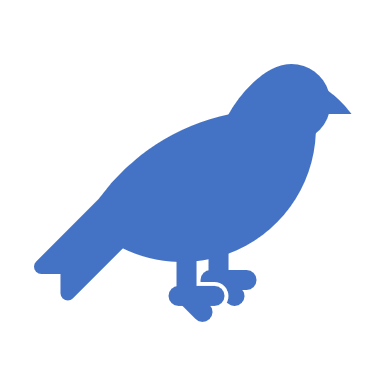 Your app is probably a spyware ………or is it?
Pandurang Patil, Chief Architect
$whoami
Gaurav Gogia, Security Research Engineer
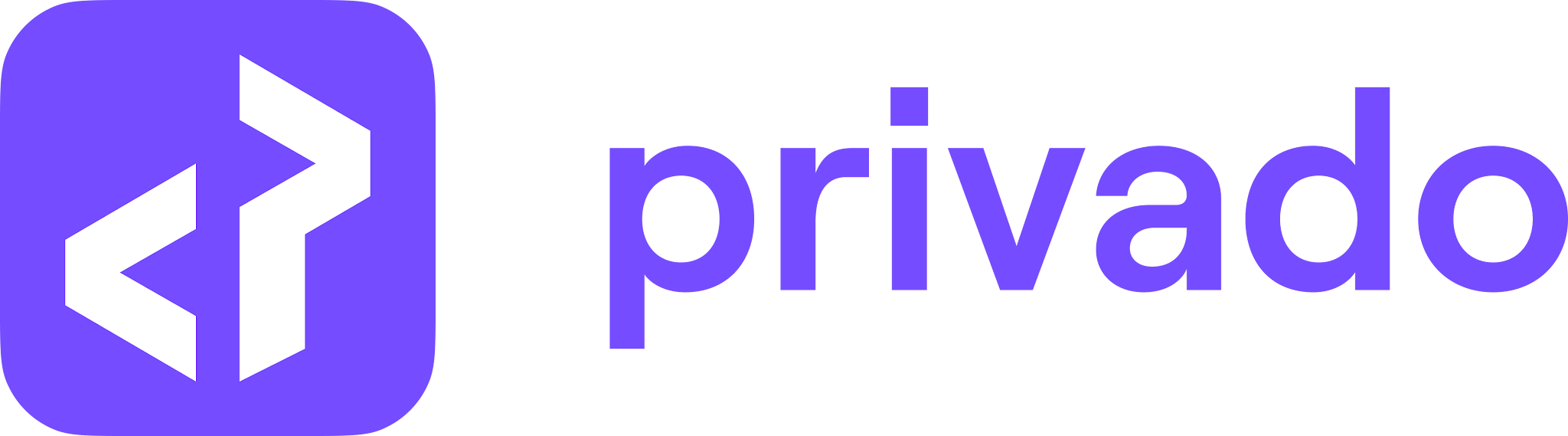 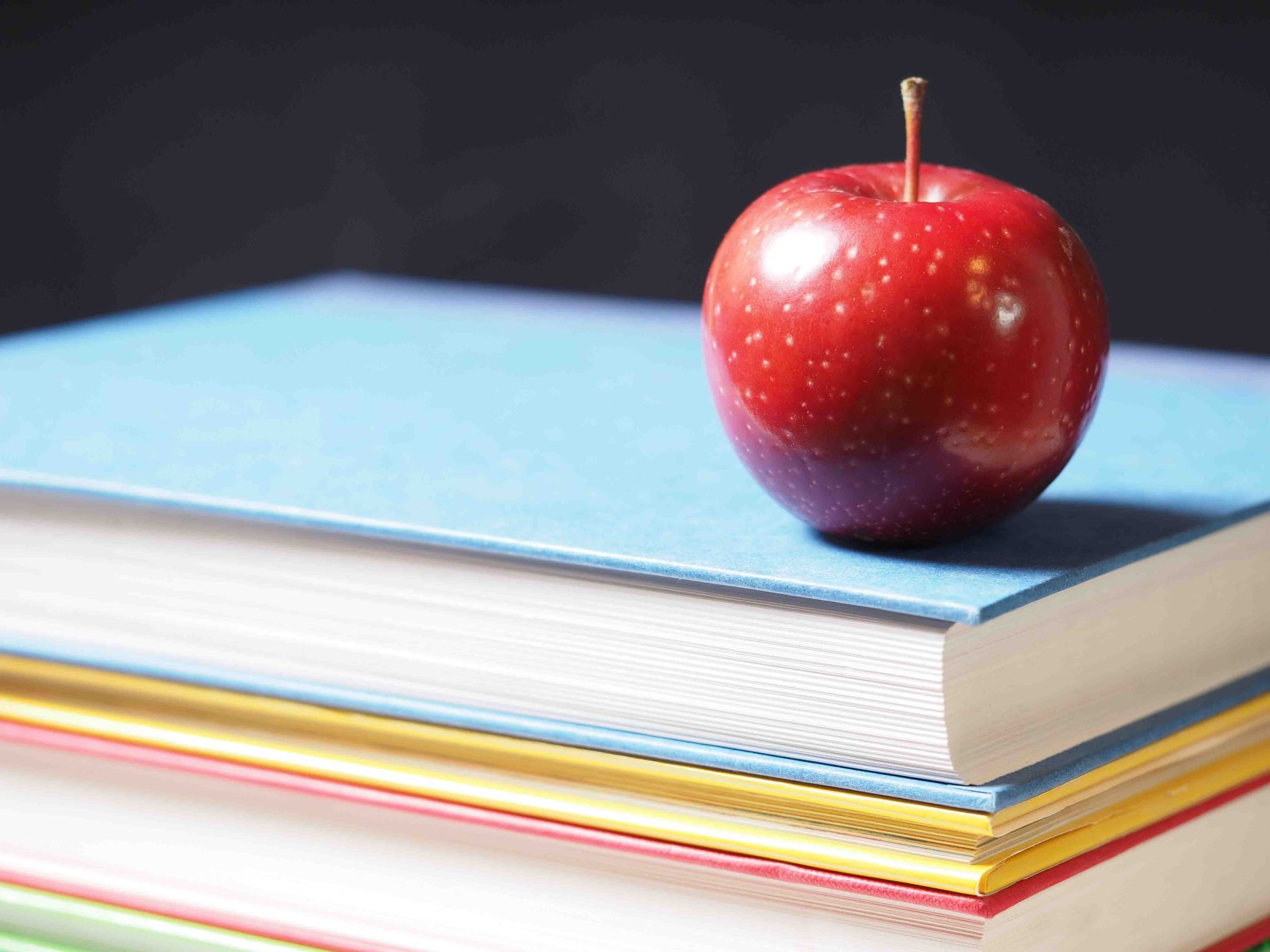 Do we really trust the code in our apps?
What about all the libraries?
Third party SDKs?
Analytics/Advertising APIs?
Some food for thought
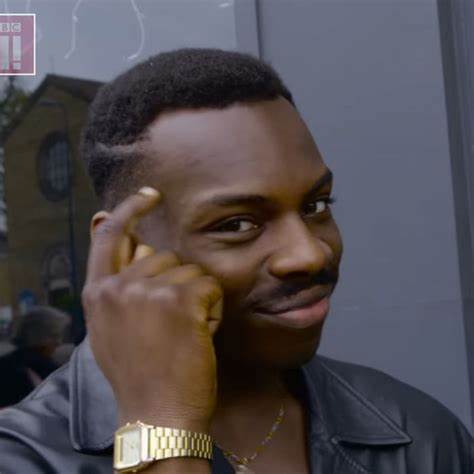 Keep last few questions in mind
Why do we have data leaks?
Agenda
Privacy erosion in modern apps
Privacy aware SDLC
SAST for Privacy
Demo
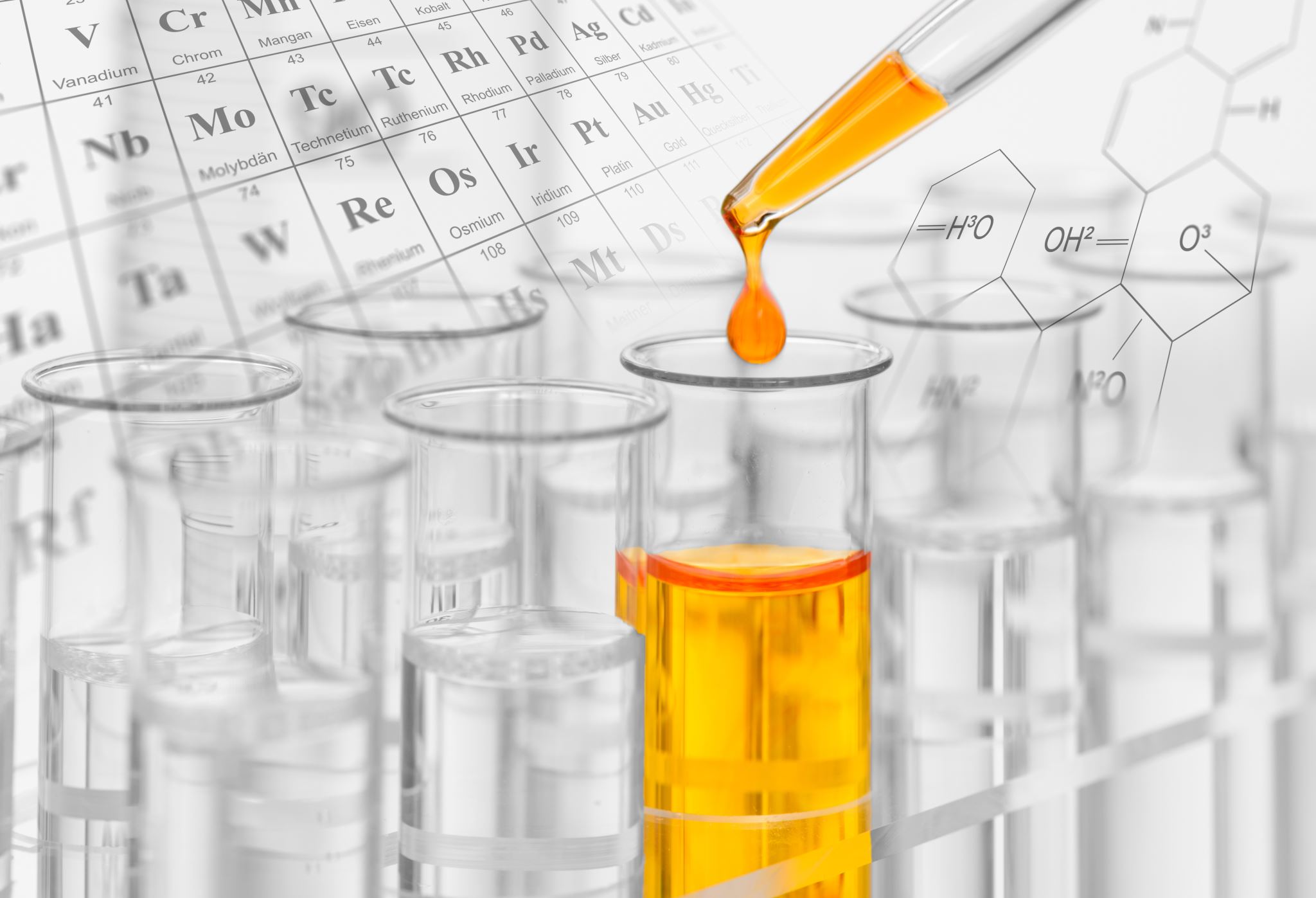 Why do we have data leaks?
Hardcoded Credentials
Poisoned Well – Malicious Libraries
Invasive Third-Party SDKs
Ignoring User Consent
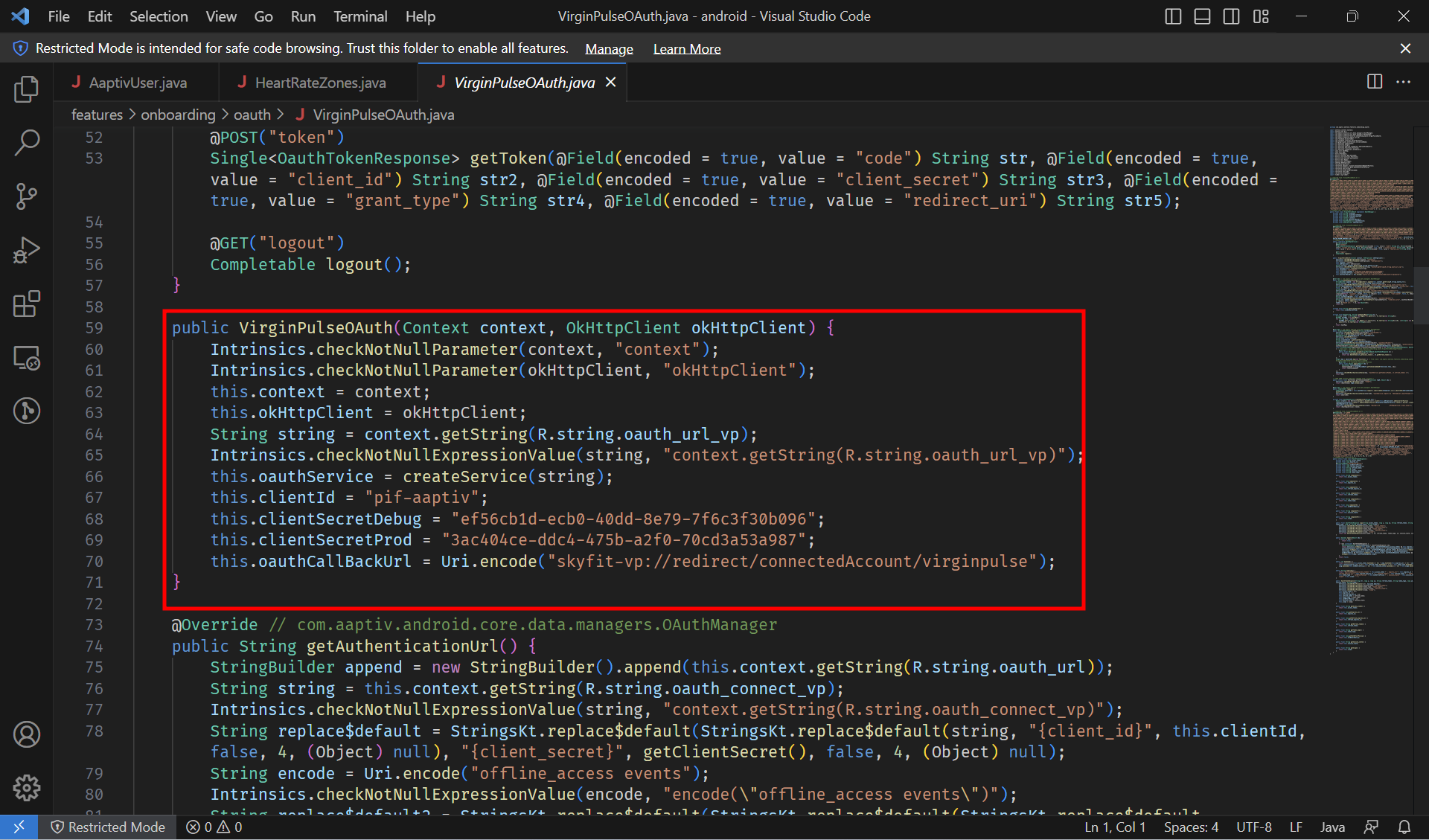 Hard Coded Credentials
Poisoned well – Malicious Libraries
requests2 (proxy of requests) package
prerequests-xcode RAT package in NPM
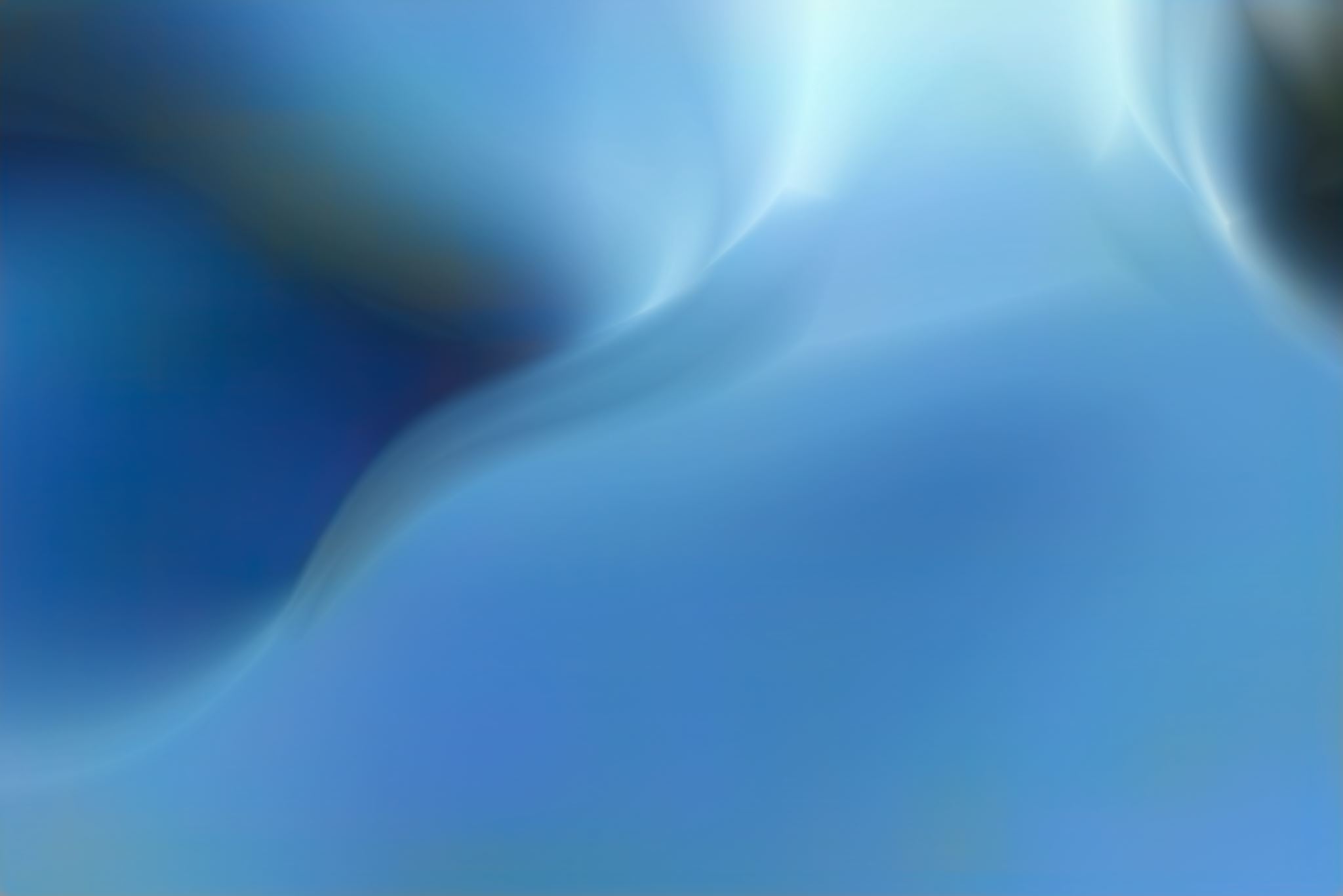 Mobile App
Invasive Third-Party SDKs
Third-Party SDK
Analytic/PII/PHI Data Collection
POST Call to Third-Party SDK API
If SDK has not been vetted, it is a privacy risk
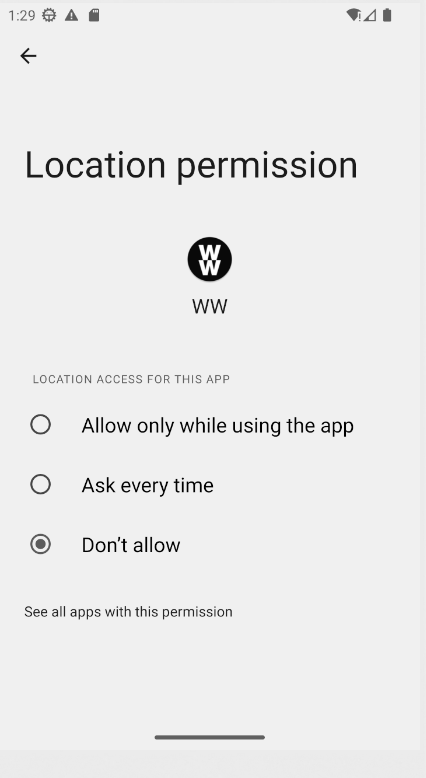 Ignoring User Consent
Ignoring User Consent
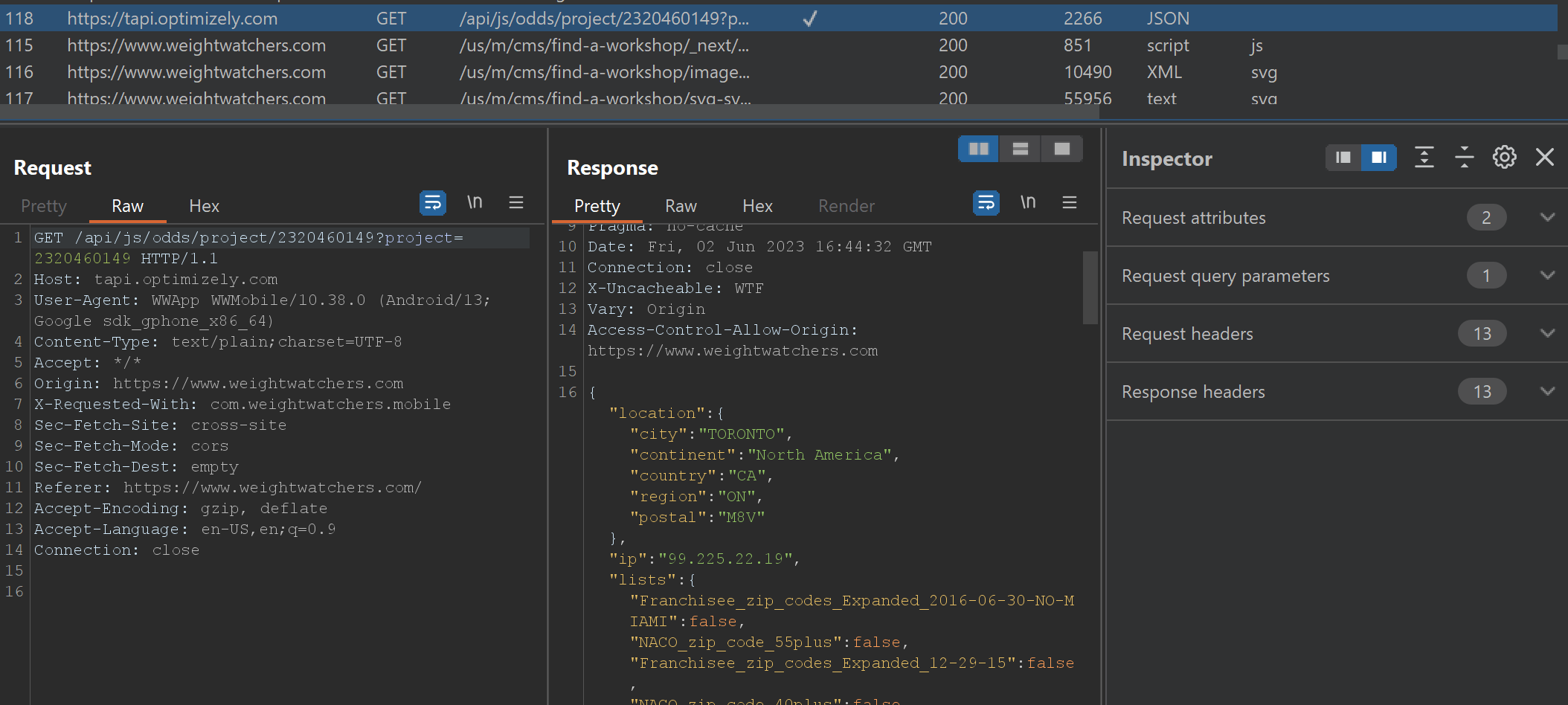 Code
No Data
Control is the name of the game
Websites/Mobile Apps
Less Data
Analytics Services
More Data
Third Parties
Even More Data
Databases/Data-lakes
Big Data
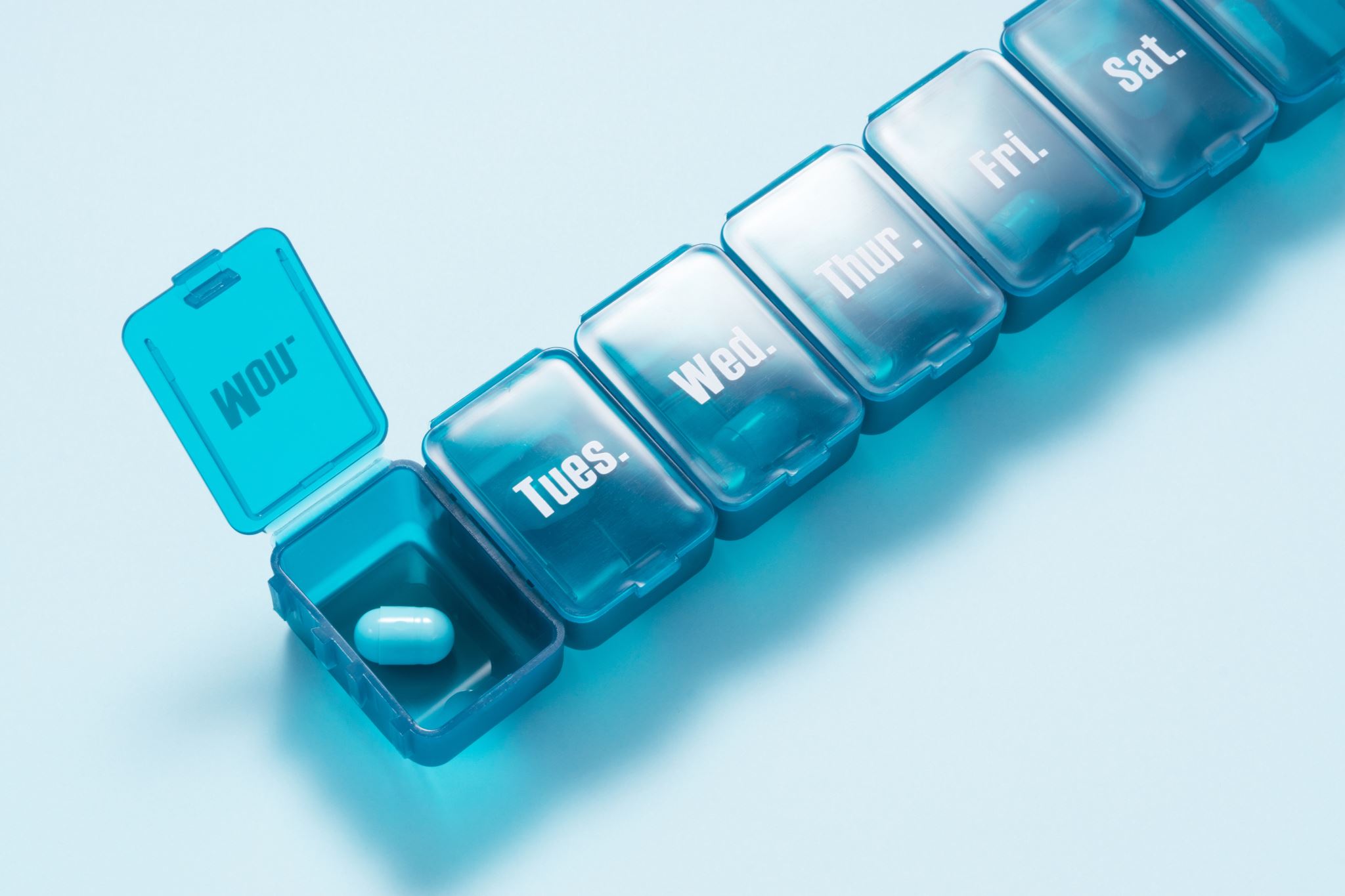 Privacy Erosion in Modern Apps
PII
Social Security Numbers
Credit Card Information
Social-media Footprint
PHI
Physical/Mental Health Identifiers
Running/Yoga/Workout Routine
Medicine Prescription
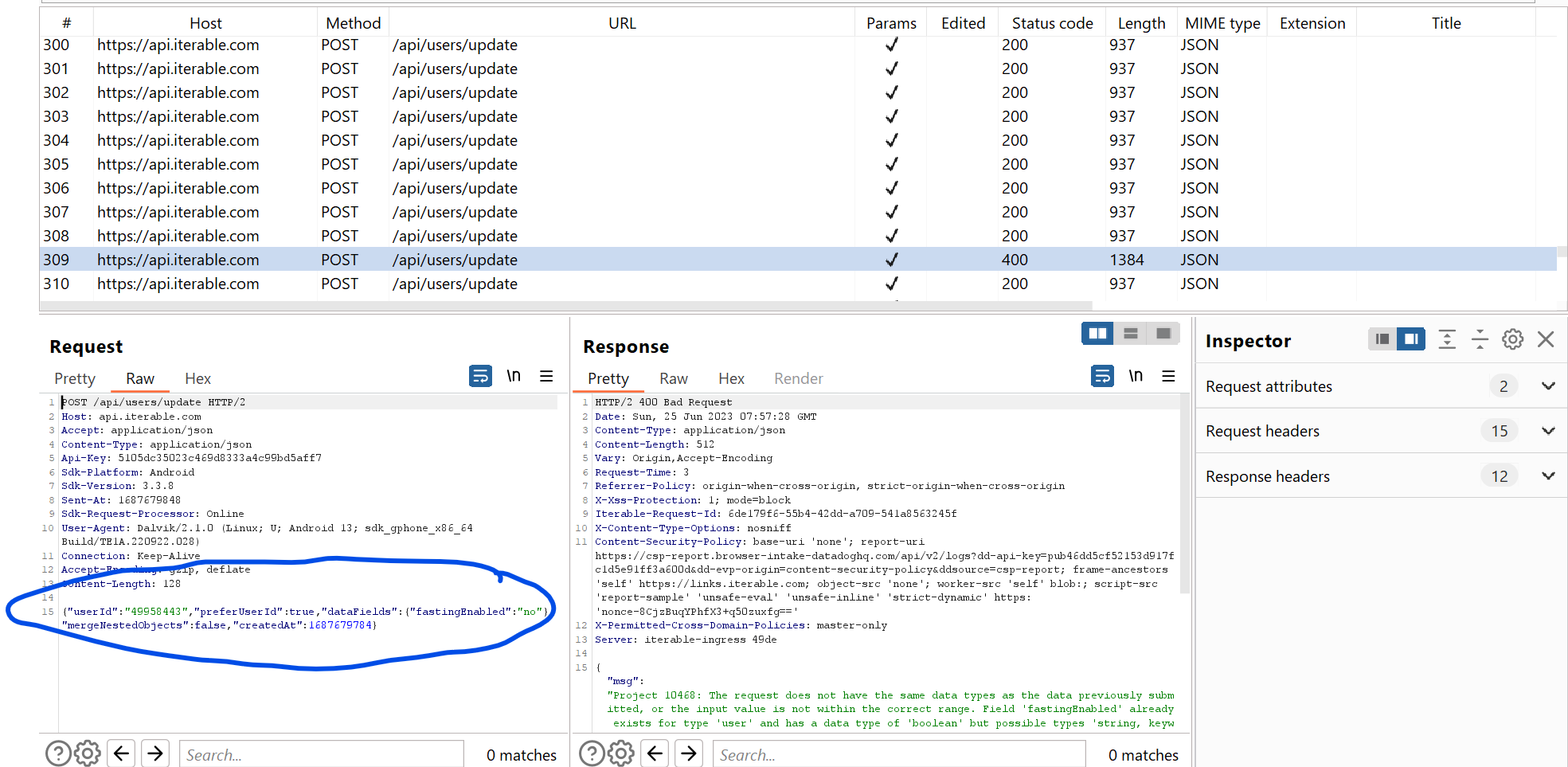 Impact on Users – PII/PHI Data Leak
Why would a Water Drink Reminder app need location access?
Only YOU can stop forest fires
Why would Sleep tracking apps record sounds all night?
Why is there a need to collect Blood Sugar data for a food delivery app?
Privacy as a fundamental design principal
Privacy aware SDLC
Shifting privacy left
Developing a Privacy aware SDLC
Actively audit third party libraries/SDKs/APIs
Run Static Code Analysis tools on builds
Inject Static Code Analysis tools in CI/CD
Isn’t Static Code Analysis just regex?
Isn’t Static Code Analysis just regex?
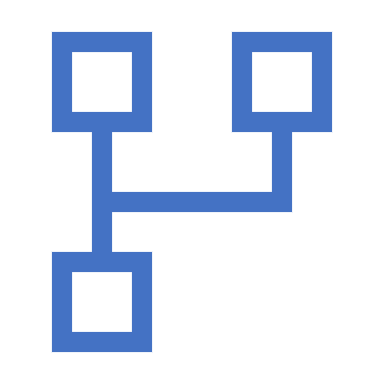 Languages are logical constructs
Regex loses context
Object data flows are important
Object data types and names can mutate
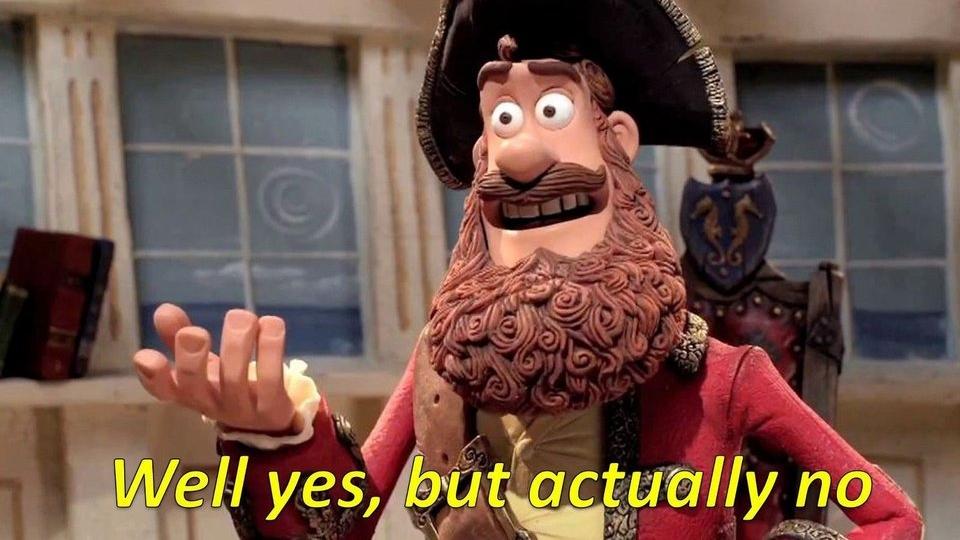 Isn’t Static Code Analysis just regex?
What is Static Code Analysis?
Code Analysis done while Code is not being executed.
Involves parsing source code and generate CST (Concrete Syntax Tree/ AST (Abstract Syntax Tree )
Processing this CST / AST and create Graph data structure, which can be queried for the information.
CodeQL
Few Static Code Analysis Tools
Privado CLI
semgrep
How Static Code Analysis is used for Privacy ?
Graph data structure created by processing CST/AST need to be updated with extra edges like Control Flow Graph, Data Dependency Graph
These extra edges will facilitate get data flows from one place of code to other.
Which in-turn facilitate identify if specific data is being passed to any third party services and at which place in the code
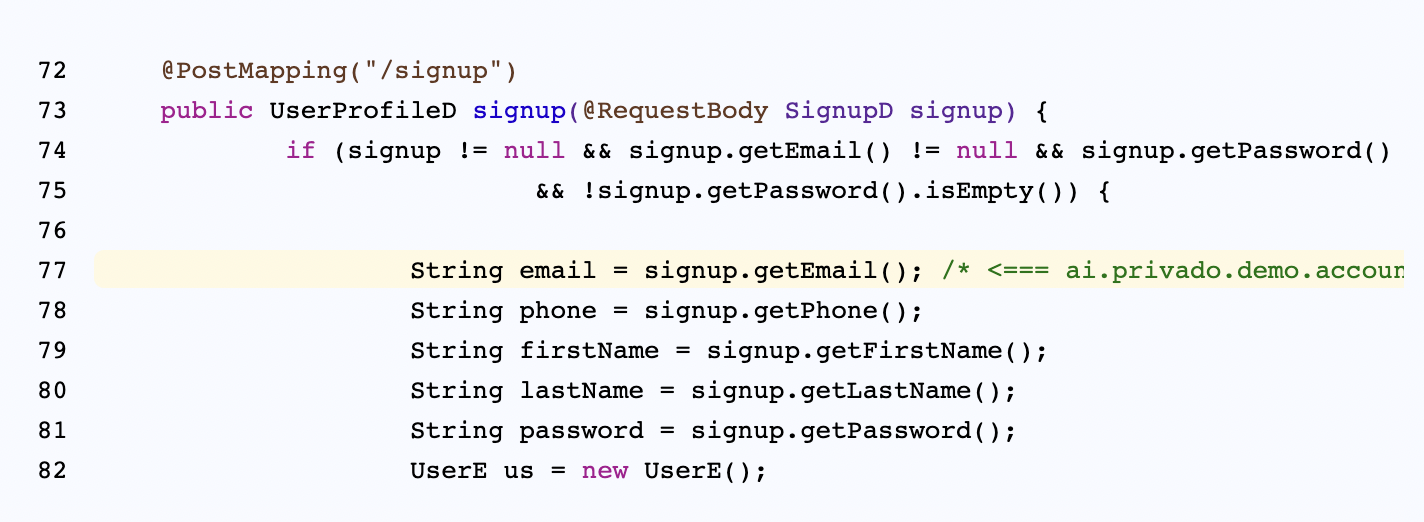 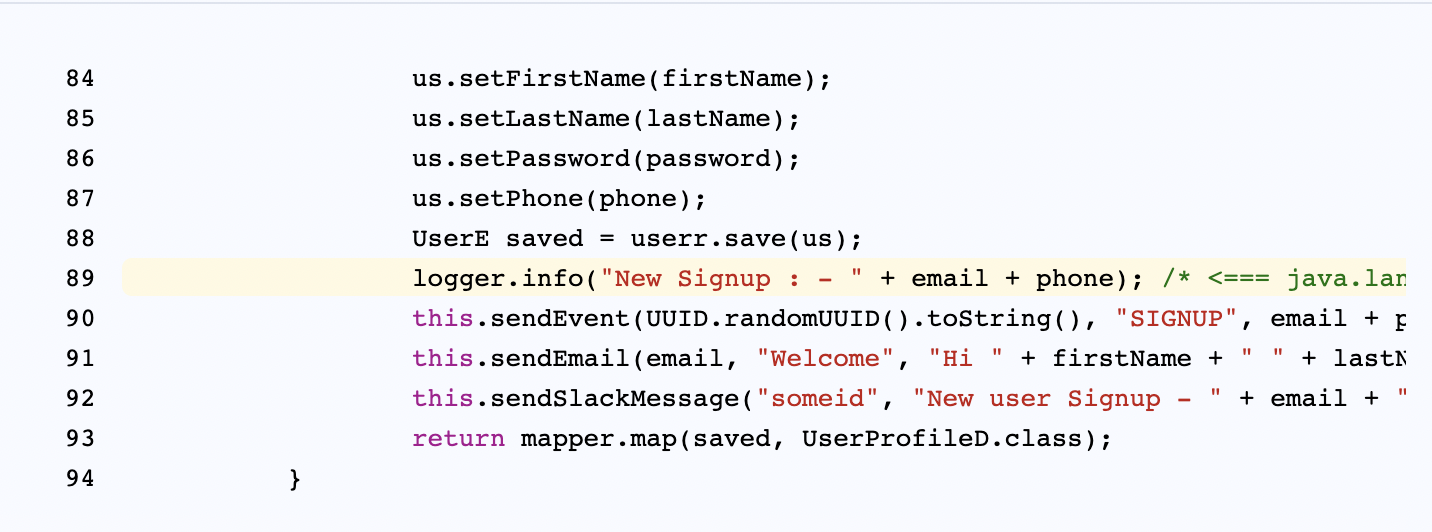 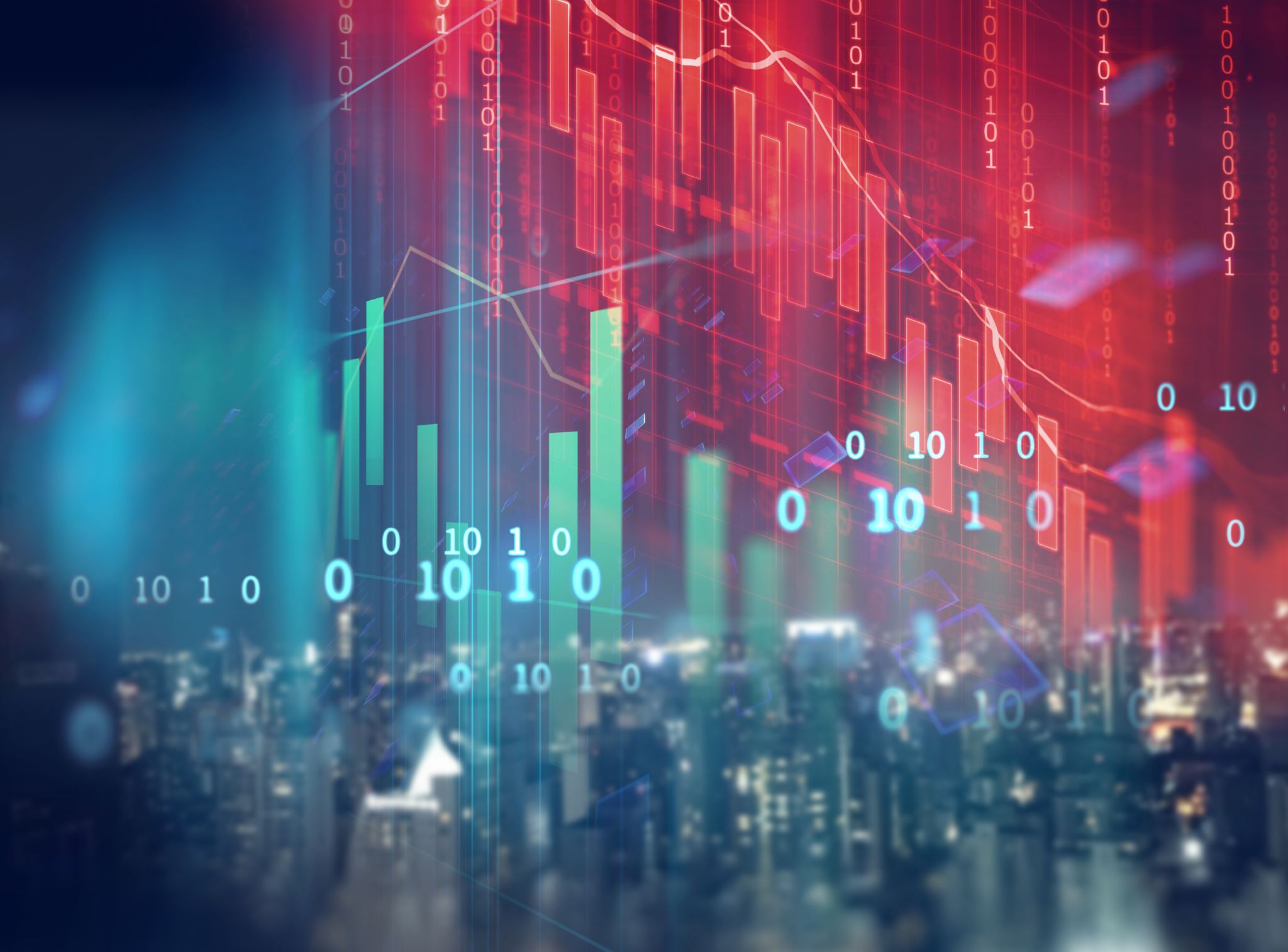 How do WE shift Privacy LEFT
CODE PROPERTY GRAPHS
DATA FLOWS
Finding Data Flows
Parse
Generate
Prepare
Find
Application Code
Abstract Syntax Tree
Code Property Graph
Flows from Sources to Sinks
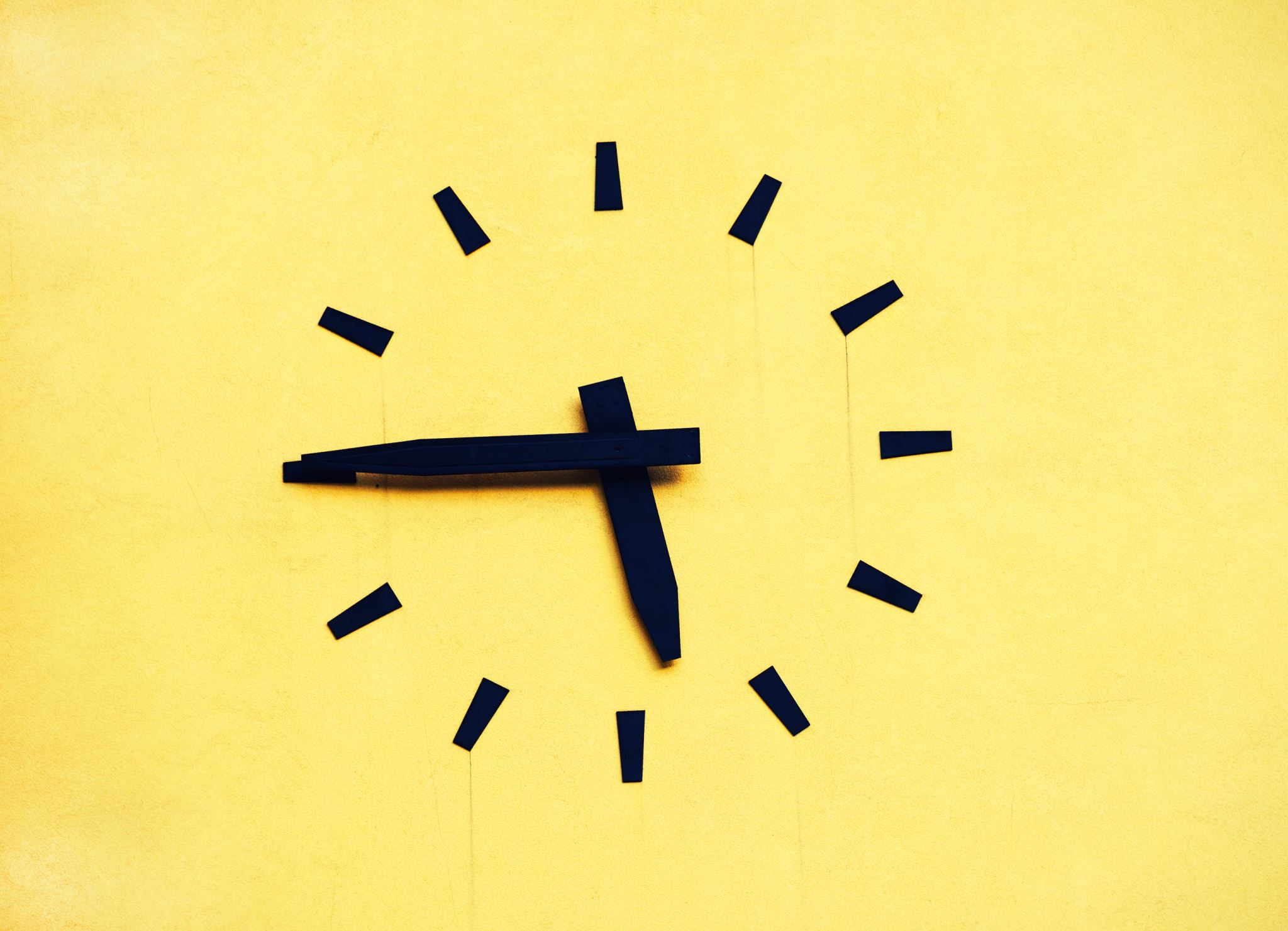 Demo Time
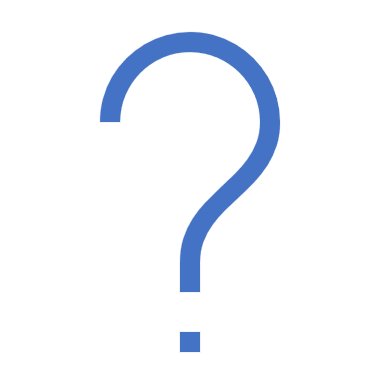 Q/A
Let’s Connect
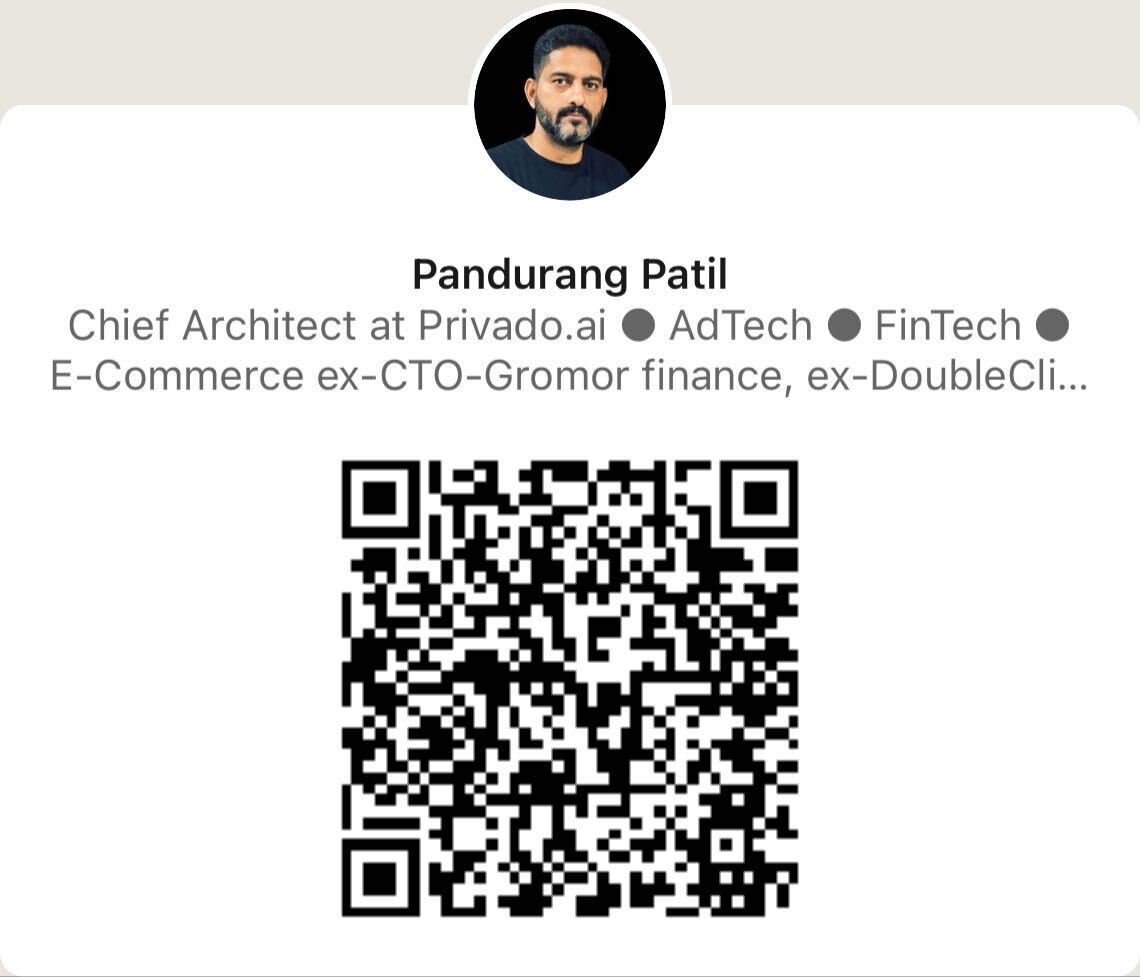 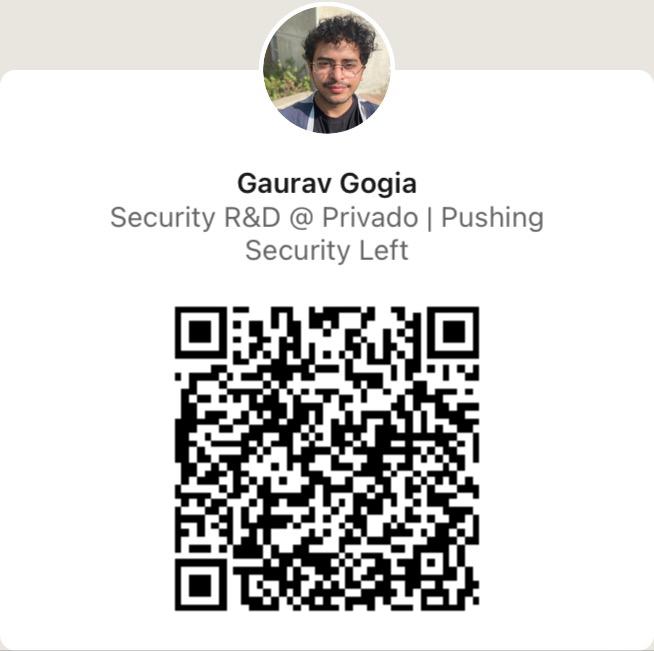